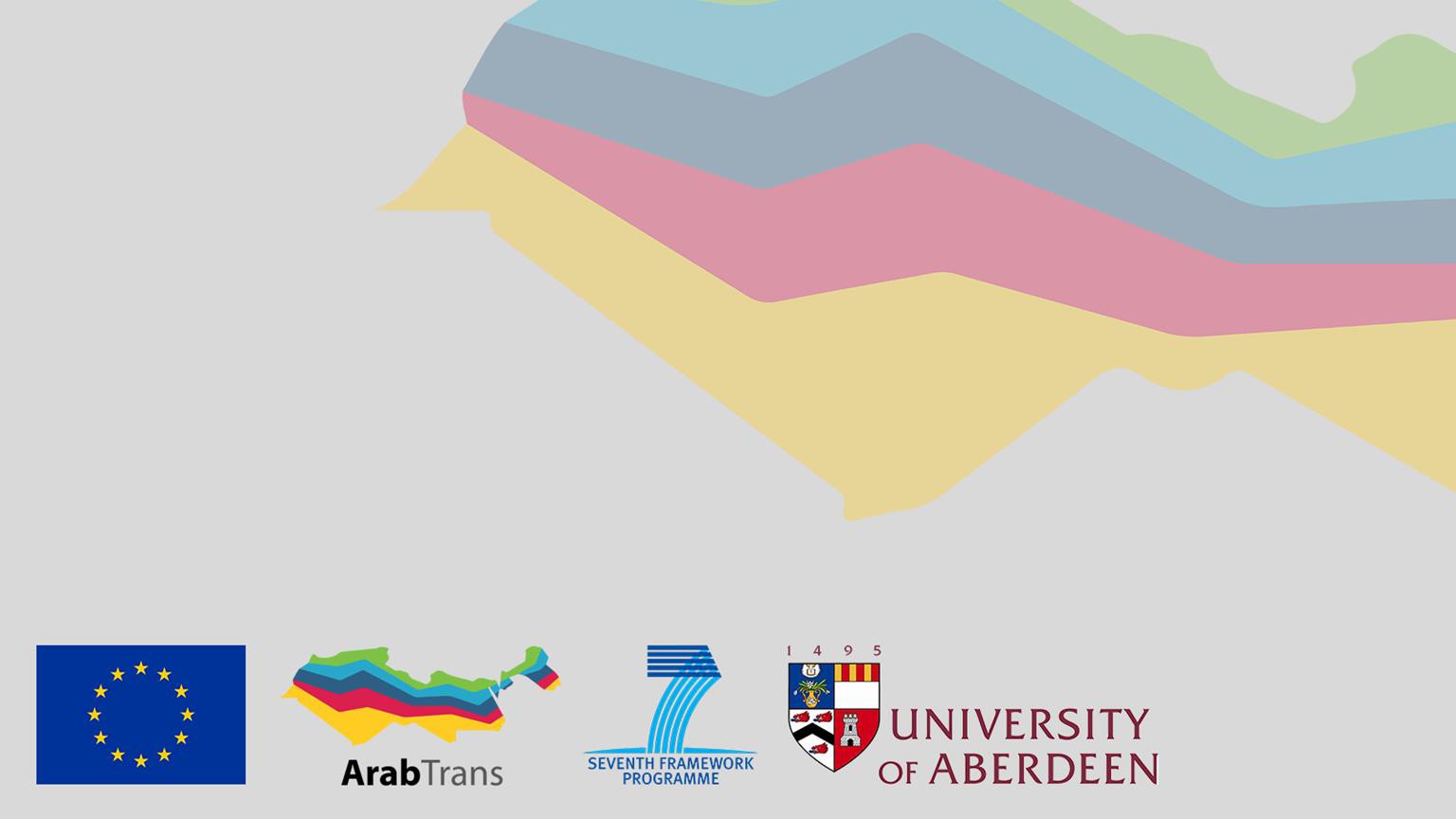 © 2016 University of Aberdeen. This work is licensed under a Creative Commons Attribution-Non-Commercial Licence. The report may be copied and used in whole or part and adapted for non-commercial use subject to the original publication being acknowledged.
Arab Trans
Political, Economic and Social Transformations in the Middle East and North Africa

What do People Want ? Citizens’ Perceptions of Democracy , Development , and EU-MENA Relations in Egypt, Iraq, Jordan, Libya and Morocco in 2014
Dr Andrea Teti and Professor Pamela Abbott
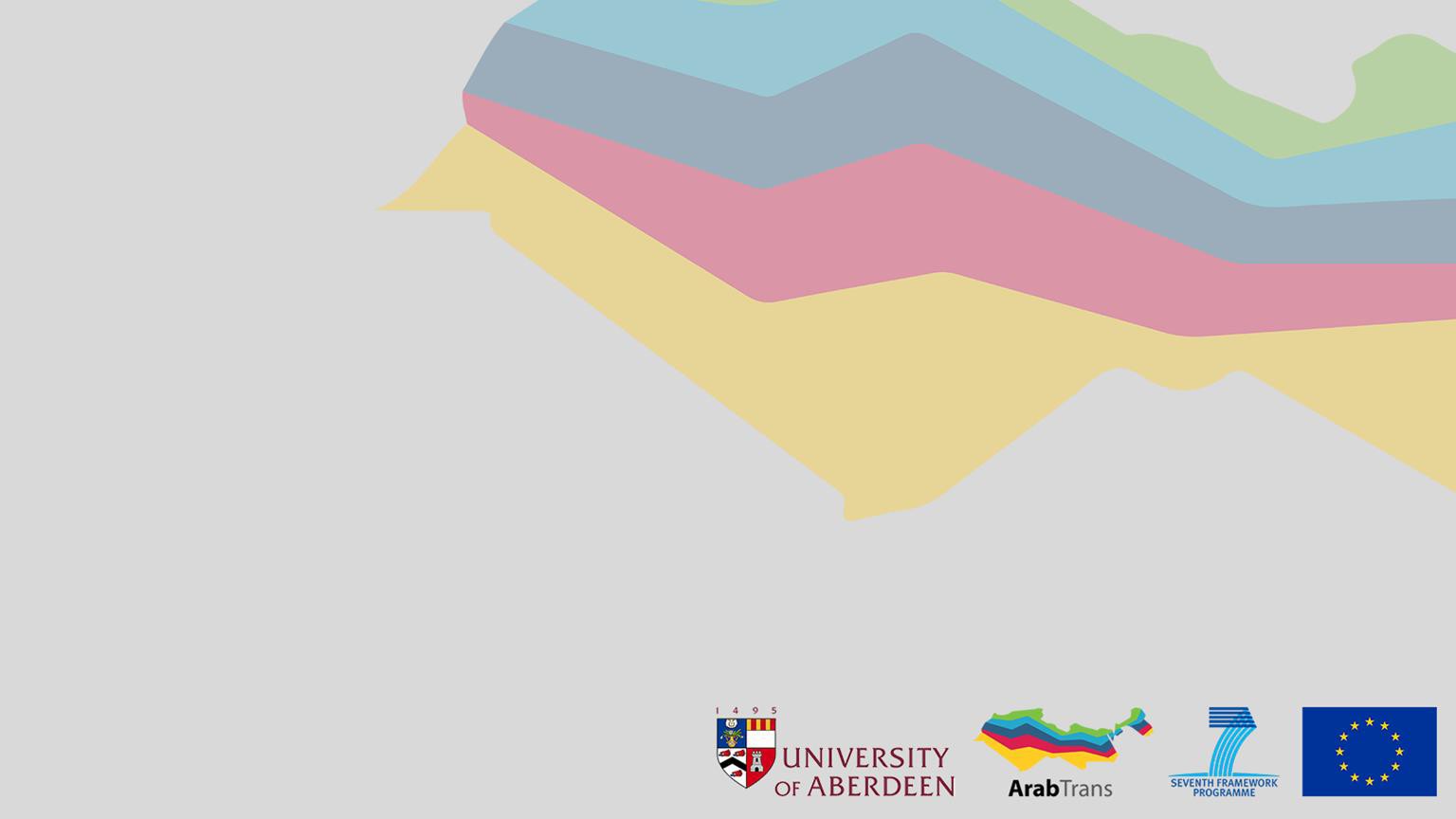 Background Policy Context
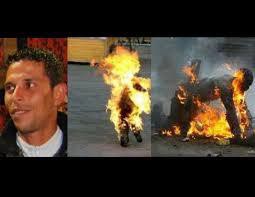 © 2016 University of Aberdeen. This work is licensed under a Creative Commons Attribution-Non-Commercial Licence. The report may be copied and used in whole or part and adapted for non-commercial use subject to the original publication being acknowledged.
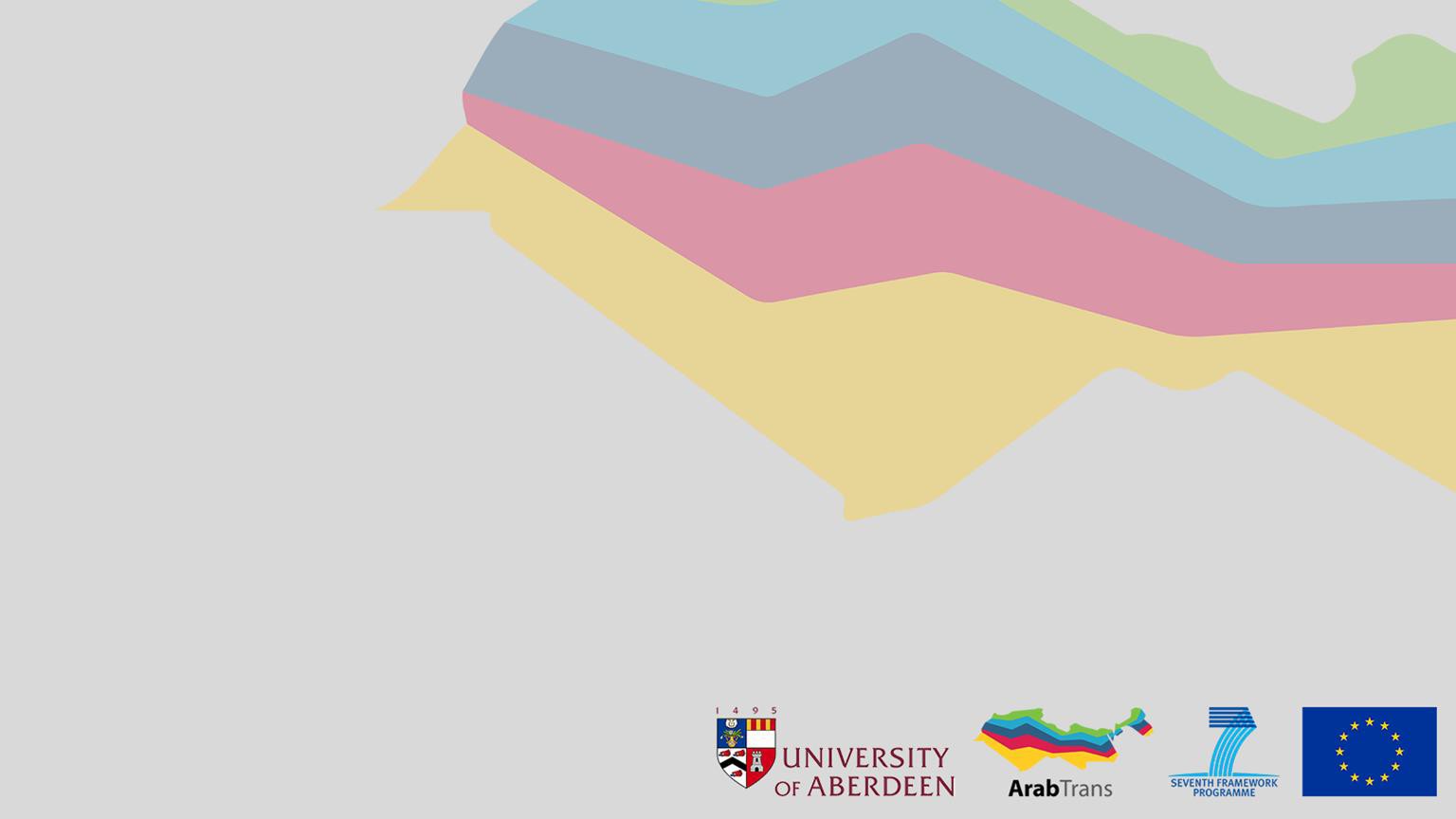 Policy Issue
How did	citizens of Egypt, Jordan, Iraq, Libya, and Morocco view EU- MENA Relations in 2014 and what are their attitudes to the policies pursued by the EU with respect to their countries.
To answer this question we look at the attitudes of respondents who were interviewed for the ArabTrans public opinion survey carried out in 2014.
© 2016 University of Aberdeen. This work is licensed under a Creative Commons Attribution-Non-Commercial Licence. The report may be copied and used in whole or part and adapted for non-commercial use subject to the original publication being acknowledged.
Response of the EU to the Arab Uprisings
“The peoples of this region have taken a courageous stand to defend their rights and to introduce democracy and social reforms. The EU must rise to the challenge […] it has often focused too much on stability […] Now is the time to bring our interests in line with our values. Recent events in the South have proved that there can be no real stability without real democracy” (Štefan Füle, Enlargement and European Neighbourhood Policy Commissioner, SPEECH/11/436; p. 1).

But the EU’s substantive vision for both development and democratization remained unchanged, paying too little attention to socio-economic rights and inclusive economic development on the one hand and to politically sensitive civil and political rights on the other. The focus remains on procedural democracy.
© 2016 University of Aberdeen. This work is licensed under a Creative Commons Attribution-Non-Commercial Licence. The report may be copied and used in whole or part and adapted for non-commercial use subject to the original publication being acknowledged.
© 2016 University of Aberdeen. This work is licensed under a Creative Commons Attribution-Non-Commercial Licence. The report may be copied and used in whole or part and adapted for non-commercial use subject to the original publication being acknowledged.
What Are Ordinary People’s Priorities
Demands for Political Rights, Economic Rights and Fighting Corruption as Drivers of the Arab Uprisings in Selected MENA Countries, %
Political	Economic	Corruption
84.1
76.9
68
63.8
61.7
59.9
59.3
57.1
51.9
50.5
49.9
47.8
47.8
45.4
41.1
38
31.3
22.1
Egypt
Iraq
Jordan
Libya
Morocco
Total
© 2016 University of Aberdeen. This work is licensed under a Creative Commons Attribution-Non-Commercial Licence. The report may be copied and used in whole or part and adapted for non-commercial use subject to the original publication being acknowledged.
Economic Situation, Corruption, Internal Security and Authoritarianism as One of Two Major Challenges in 2014, Selected MENA Countries, %
Economic Situation	Corruption	Internal Security	Authoritarianism
89
88
80
66.2
63.4
59.9
59.8
58.9
57.5
57.3
55.3
54.4
49.4
42.2
26.5
19.8
18.9
15.7
12.8
11.4
10.7
9.4
2.6
0.7
Iraq
Jordan
Libya
Morocco
Total
Egypt
© 2016 University of Aberdeen. This work is licensed under a Creative Commons Attribution-Non-Commercial Licence. The report may be copied and used in whole or part and adapted for non-commercial use subject to the original publication being acknowledged.
Political System Performing Well in 2009 and 2014, % of Respondents
2009	2014
79.7
38.3
31.3
29.4
22.4
20.1
13.6
13.4
3.2
6.7
Jordan
Libya
Morocco
Egypt
Iraq
© 2016 University of Aberdeen. This work is licensed under a Creative Commons Attribution-Non-Commercial Licence. The report may be copied and used in whole or part and adapted for non-commercial use subject to the original publication being acknowledged.
Economy Performing Well in 2009 and 2014, % of Respondents
2009	2014
70.1
39.7
39.7
22.2
21.9
21
14.3
12.8
11.6
8.6
Egypt
Iraq
Jordan
Libya
Morocco
© 2016 University of Aberdeen. This work is licensed under a Creative Commons Attribution-Non-Commercial Licence. The report may be copied and used in whole or part and adapted for non-commercial use subject to the original publication being acknowledged.
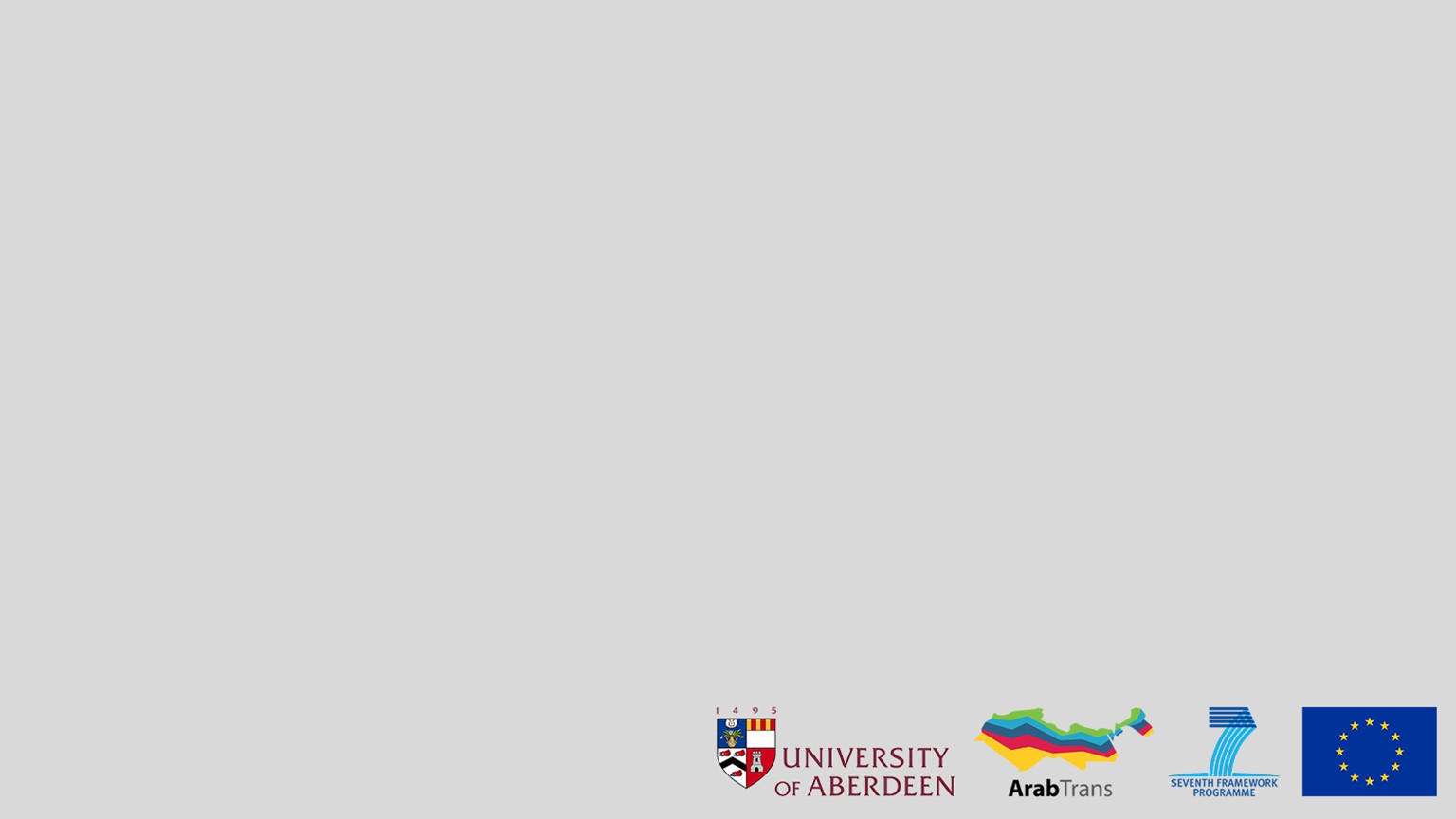 Government Service Delivery Judged to be at Least Good in Selected MENA Countries,
%
Creating Employment Narrowing Income Inequalities
67.3
Controlling Inflation Providing Utilities
55.8
49.8
43.4
42.1
40.5
38
31.8
30.8
30.5
26.8
23.2
22.6
21.8
21.6
21.2
20.2
19
18.8
16.9
14.6
10.3
9.7
7.5
Egypt
Iraq
Jordan
Libya
Morocco
Sample
© 2016 University of Aberdeen. This work is licensed under a Creative Commons Attribution-Non-Commercial Licence. The report may be copied and used in whole or part and adapted for non-commercial use subject to the original publication being acknowledged.
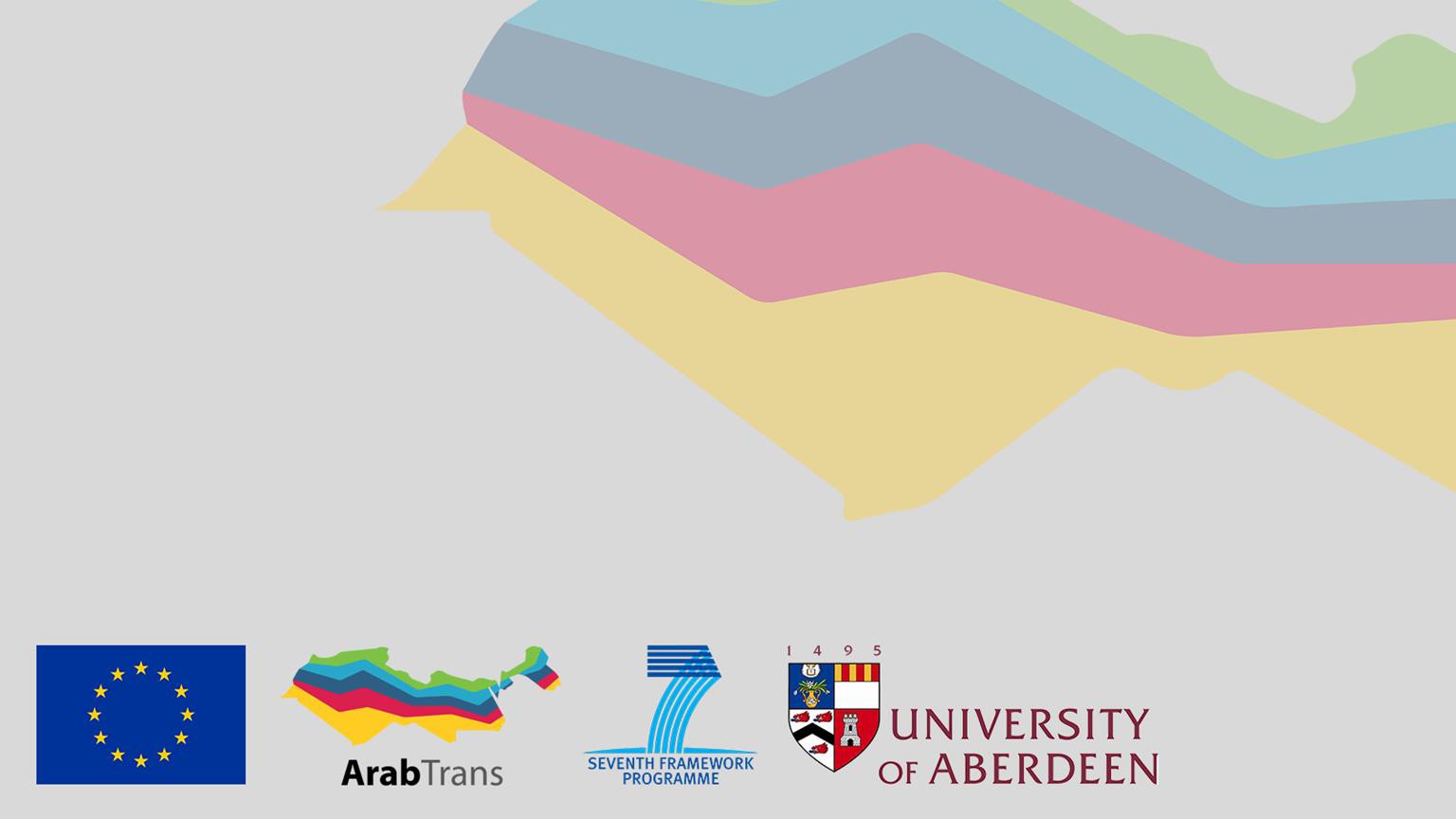 © 2016 University of Aberdeen. This work is licensed under a Creative Commons Attribution-Non-Commercial Licence. The report may be copied and used in whole or part and adapted for non-commercial use subject to the original publication being acknowledged.
What are Ordinary People’s Perceptions of the EU and its Member States
Perceptions of Global Powers as Forces for Instability and Stability
Instability	Stability
-25CHINA
31
-32	RUSSIA
26
15
US
-52
US
41
EU
-31
EU
© 2016 University of Aberdeen. This work is licensed under a Creative Commons Attribution-Non-Commercial Licence. The report may be copied and used in whole or part and adapted for non-commercial use subject to the original publication being acknowledged.
EU Countries Would Like to Have Closer Relationship With
© 2016 University of Aberdeen. This work is licensed under a Creative Commons Attribution-Non- Commercial Licence.
The report may be copied and used in whole or part and adapted for non- commercial use subject to the original publication being acknowledged.
Positive Influence on Development of Democracy of the EU and/or the USA in Selected MENA Countries, %
EU	USA
48
46.8
40.5
36.5
35
34.4
33.8
26.7
24.9
21.3
6.8
2.9
Jordan
Libya
Morocco
Total
Iraq
Egypt
© 2016 University of Aberdeen. This work is licensed under a Creative Commons Attribution-Non-Commercial Licence. The report may be copied and used in whole or part and adapted for non-commercial use subject to the original publication being acknowledged.
How the EU Can Support Selected MENA Countries, % Nominating
5.2
6.9
9.6
EU Should not Provide support
7.9
7.7
Morocco
Libya Jordon Iraq Egypt Sample
7.6
18.7
18.9
21.4
Stop Support to Israel
13.7
7.9
16.5
6.8
36.8
9.3
Security/Military
29.6
6.6
17
© 2016 University of Aberdeen. This work is licensed under a Creative Commons Attribution- Non-Commercial Licence. The report may be copied and used in whole or part and adapted for non-commercial use subject to the original publication being acknowledged.
6.8
6.6
3.8
Migration
7.1
0.4
4
How the EU Can Support Selected MENA Countries, % Nominating
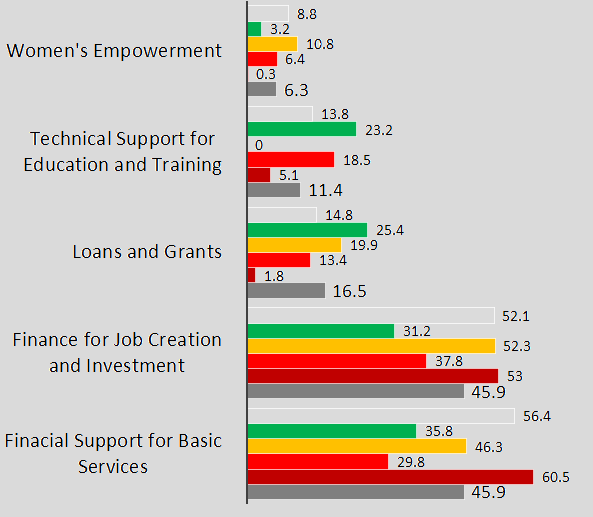 Morocco
Libya Jordon Iraq Egypt Sample
© 2016 University of Aberdeen. This work is licensed under a Creative Commons Attribution- Non-Commercial Licence. The report may be copied and used in whole or part and adapted for non-commercial use subject to the original publication being acknowledged.
Conclusions
EU policy to the MENA Region has focused on promoting a ‘thin’ version of democracy on the
one hand and liberal economic policies on the other but this is not a priority for ordinary people living in the region.
Civil and political rights are important to ordinary people but what they want is governments that
are responsive to wishes of their citizens – economic security, the delivery of basic services and
an end to corruption.
People see the causes of the Uprisings as discontent with economic conditions, inadequate
provision of basic services and corruption. In 2014 a majority continue to see these as the two top challenges facing their countries.
The EU is frequently seen as a force for instability in the region and EU member states are not
prioritised as ones they would like their countries to develop further relations with.
However, over 90% think that the EU can provide positive support to their countries – mainly
nominating economic support for the delivery of basic services and/or investment to stimulate economic growth and job creation.
Most were not aware of the support that the EU was providing to their country. Those that were
aware of EU programmes were generally positive about them they were less positive about ones specifically implemented in response to the Arab Uprisings.
© 2016 University of Aberdeen. This work is licensed under a Creative Commons Attribution-Non-Commercial Licence. The report may be copied and used in whole or part and adapted for non-commercial use subject to the original publication being acknowledged.
Policy Implications and Recommendations
EU policies to the Southern Neighbourhood have produced considerable popular
disenchantment with the EU as a ‘normative power’.
The emphasis has consistently been on civil/political rights and procedural aspects of democracy.
The Socio-economic dimension has been subsumed under development aimed
for market-driven inclusive development through which to stimulate
democratisation. Such policies are likely to have helped produce precisely the socio-economic dislocation MENA populations protested against in 2010-2011.
The EU should consider rethinking its substantive approach to the development
of democracy, development and regional stability.
Specifically it should consider prompting socio-economic rights as well as civil-
political rights such as freedom of association and protest	developing a holistic human rights agenda as articulated in the Sustainable Development Goals.
© 2016 University of Aberdeen. This work is licensed under a Creative Commons Attribution-Non-Commercial Licence. The report may be copied and used in whole or part and adapted for non-commercial use subject to the original publication being acknowledged.
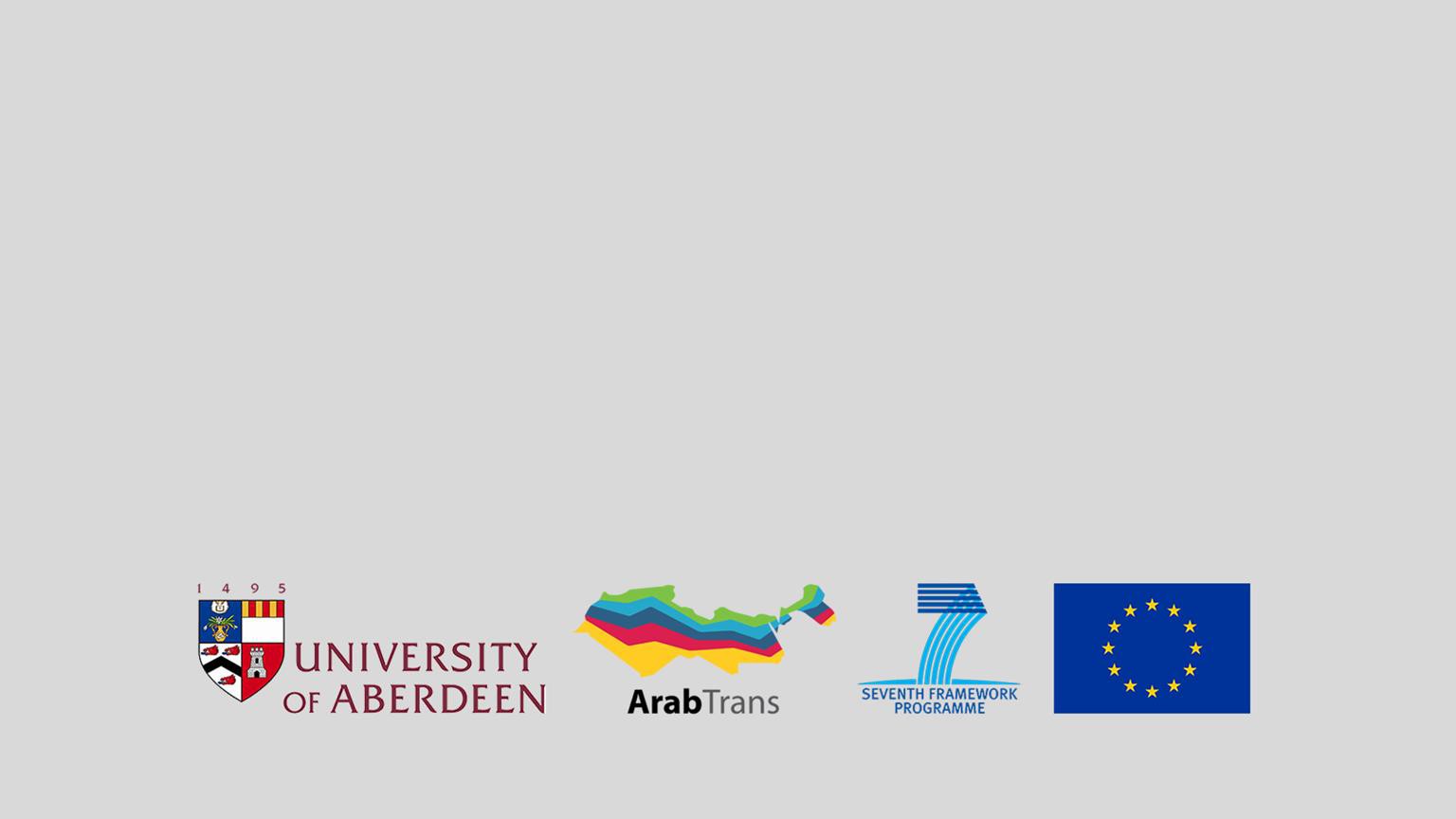 Thank you!
© 2016 University of Aberdeen. This work is licensed under a Creative Commons Attribution-Non-Commercial Licence. The report may be copied and used in whole or part and adapted for non-commercial use subject to the original publication being acknowledged.
Thank you!
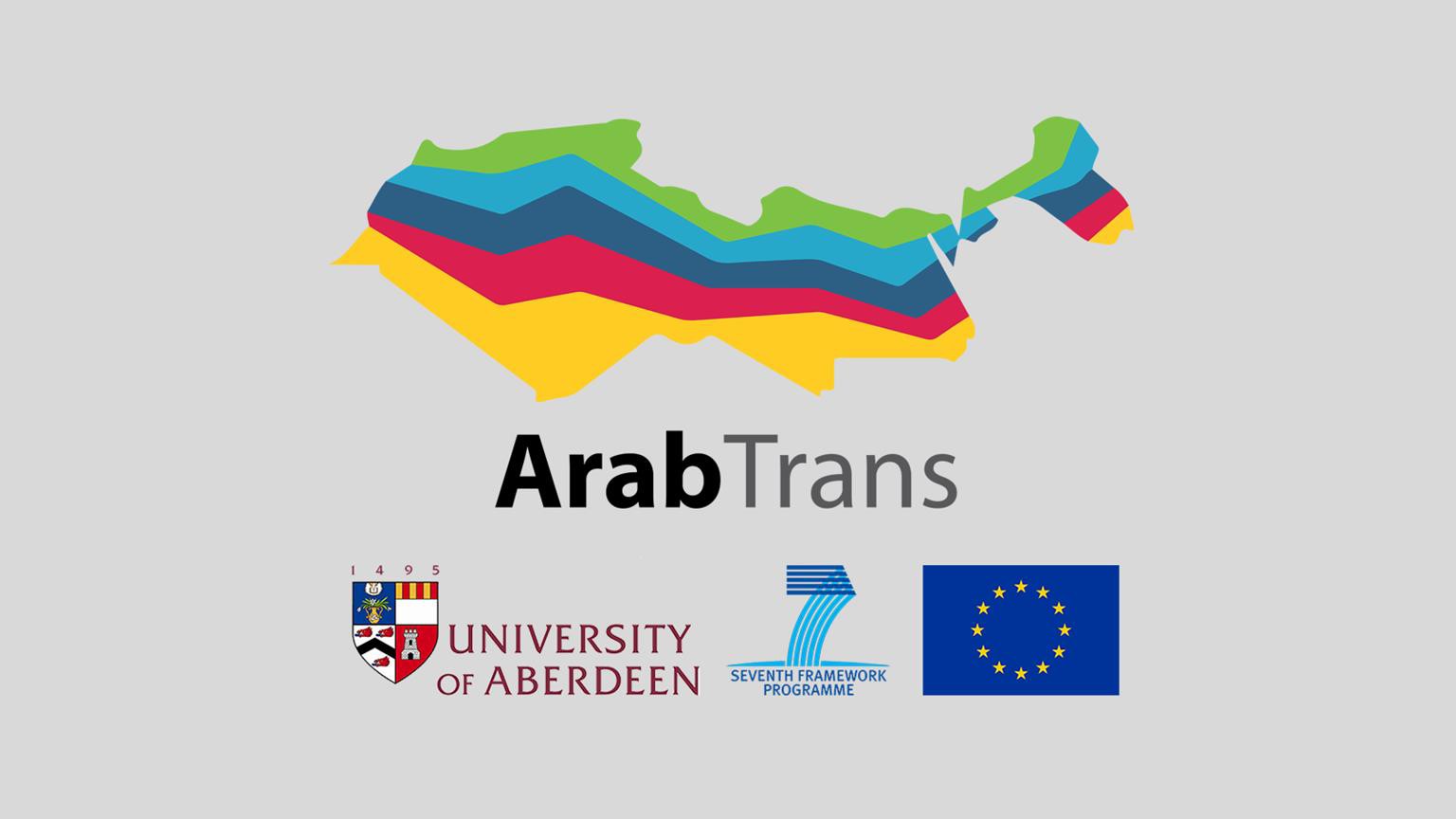 © 2016 University of Aberdeen. This work is licensed under a Creative Commons Attribution-Non-Commercial Licence. The report may be copied and used in whole or part and adapted for non-commercial use subject to the original publication being acknowledged.